FUNGSI-FUNGSI PEUBAH ACAK
(TRANSFORMASI PEUBAH ACAK)
Teknik Fungsi Distribusi Kumulatif
Metode Transformasi
Jumlah Peubah Acak
Statistik Terurut
Konsep peubah acak diperkenalkan sedemikian hingga kejadian-kejadian dapat diasosiasikan dengan himpunan bilangan real dalam ruang rentang (range space) dari peubah acak. Hal ini memungkinkan kita untuk mengekspresikan secara matematis model peluang untuk populasi atau karakteristik yang ingin diteliti dalam bentuk suatu fungsi densitas peluang atau suatu fungsi distribusi kumulatif untuk peubah acak yang bersesuaian, katakanlah X.
Dalam kasus ini, X menyatakan karakteristik awal yang menjadi daya tarik dari fungsi densitas peluang fX(x), disebut fungsi densitas peluang populasi.
Seringkali dalam banyak kasus beberapa fungsi peubah acak ini menjadi daya tarik. Misal jika X menyatakan umur anak ayam dalam minggu, peneliti lain mungkin menyatakan umur dalam hari, yakni Y = 7X. Dengan cara yang sama, W = X2 atau Z = ln X atau beberapa fungsi lain mungkin menjadi daya tarik peneliti
Setiap fungsi dari peubah acak X adalah suatu peubah acak, dan fungsi distribusi dari suatu fungsi X ditentukan oleh distribusi peluang X.  Misal, untuk peubah acak Y=7X maka P(21< X<28) = P(3 <Y< 4) dan sebagainya. Akan lebih berguna jika kita dapat menyata-kan fungsi densitas peluang atau fungsi distribusi kumulatif suatu fungsi dari peubah acak dalam fungsi densitas peluang atau fungsi distribusi kumulatif peubah acak asli
Fungsi denstias peluang seperti ini disebut distribusi-distribusi turunan (derived distributions). Suatu fungsi densitas peluang tertentu mungkin menyatakan fungsi densitas peluang populasi dalam suatu aplikasi,  tetapi menjadi distribusi turunan dalam aplikasi lain. Dalam bab ini kita akan mempelajari beberapa teknik untuk memperoleh fungsi distribusi turunan dari suatu fungsi peubah acak antara lain: teknik fungsi distribusi kumulatif, metode transformasi, formula konvolusi, dan metode fungsi pembangkit momen
Teknik Fungsi Distribusi Kumulatif
Teknik fungsi distribusi kumulatif (cumu-lative distribution function, disingkat CDF) merupakan metode umum yang mengekspresikan peubah acak ”baru” dengan istilah peubah acak ”lama”. Misal peubah acak X memiliki fungsi distribusi kumulatif FX(x) dan beberapa fungsi Y yang menjadi daya tarik, katakanlah Y = u(X).
Ide dari teknik fungsi distribusi kumulatif adalah mengekspresikan fungsi distribusi kumulatif dari Y dalam bentuk (terms) distribusi X.
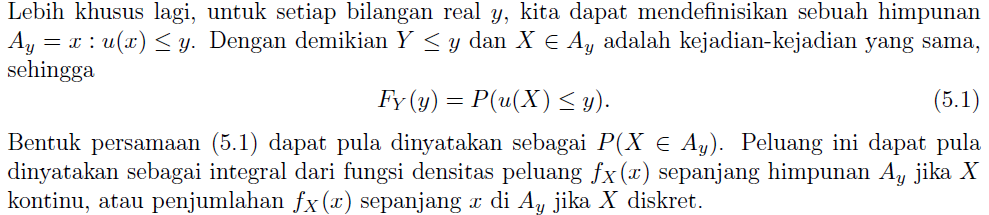 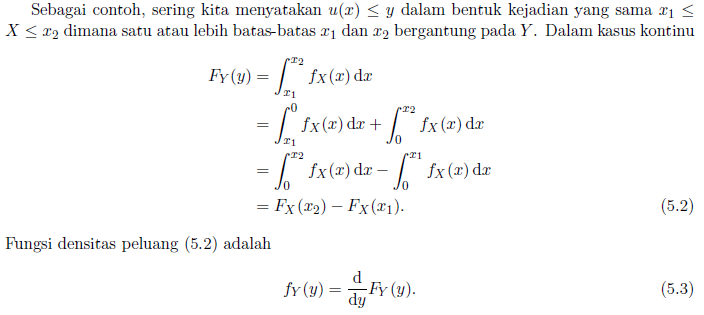 Ringkas:
Jika X peubah acak kontinu dengan fungsi densitas peluang fX(x), maka Y=u(X) juga merupakan peubah acak kontinu.  Fungsi densitas peluang peubah acak Y {fY(y)} dapat ditentukan dengan :
Tentukan fungsi distribusi/cdf peubah acak Y {FY(y)=P(Y  y)}
Tentukan turunan pertama FY(y) terhadap y  {FY(y) = fY(y)}
Tentukan daerah hasil Y=u(X)
Jika X peubah acak diskret dengan fungsi densitas peluang fX(x), maka Y=u(X) juga merupakan peubah acak diskret.  Fungsi densitas peluang peubah acak Y {fY(y)} dapat ditentukan dengan :
Tentukan nilai-nilai yang mungkin untuk y
Tentukan fungsi distribusi/cdf peubah acak Y {FY(y)=P(Y  y)}
Tentukan fungsi peluang dari Y berdasarkan FY(y)
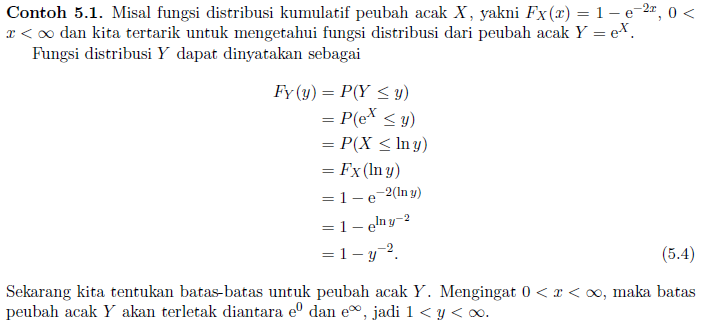 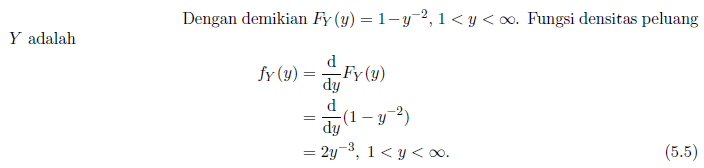 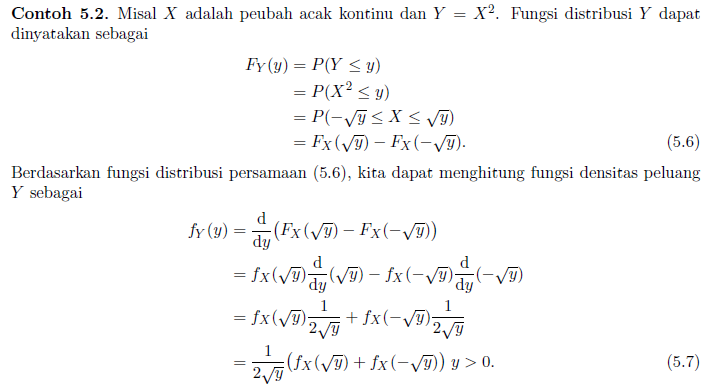 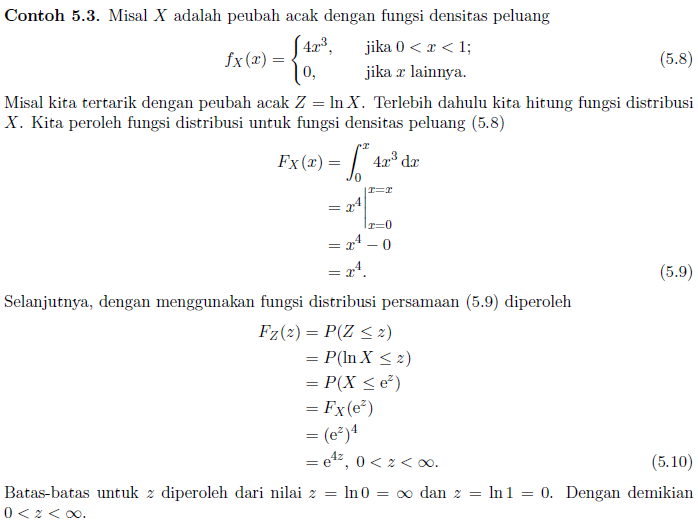 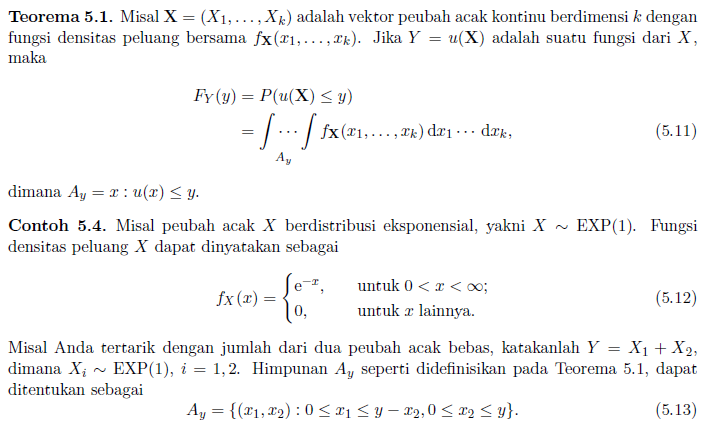 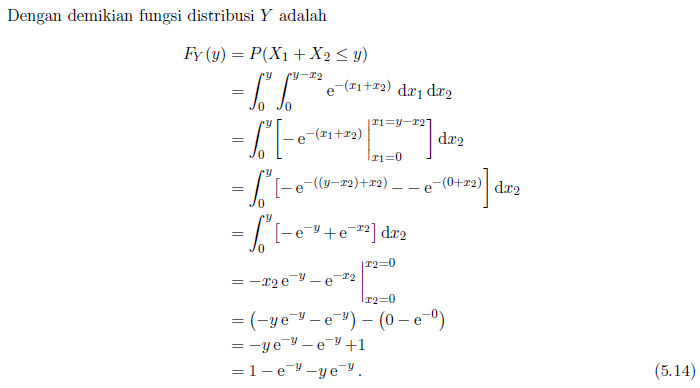 Contoh untuk peubah acak diskret
Bila X adalah peubah acak yang menyatakan  banyak sisi Gambar (G) yang muncul bila 3 keping mata uang setimbang dilempar sekaligus,  Tabel sebaran nilai peluang peubah acak X dinyatakan dalam tabel berikut, tentukan fungsi peluang untuk peubah Y = 2X+1!
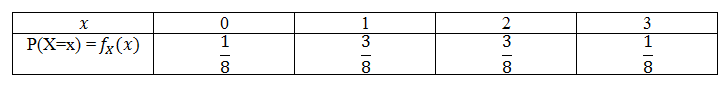 Dengan metode distribusi kumulatif, maka 
Nilai-nilai yang mungkin dari Y=2X+1; Y={y|y=1, 3, 5, 7}
FY(y)=P(Y  y)
Menentukan fY(y) berdasarkan FY(y)
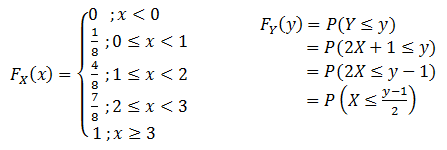 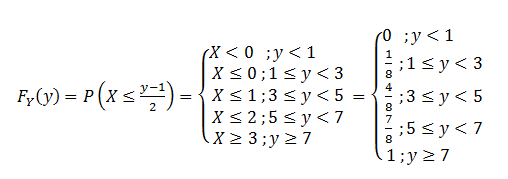 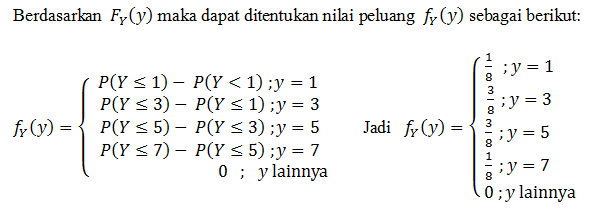 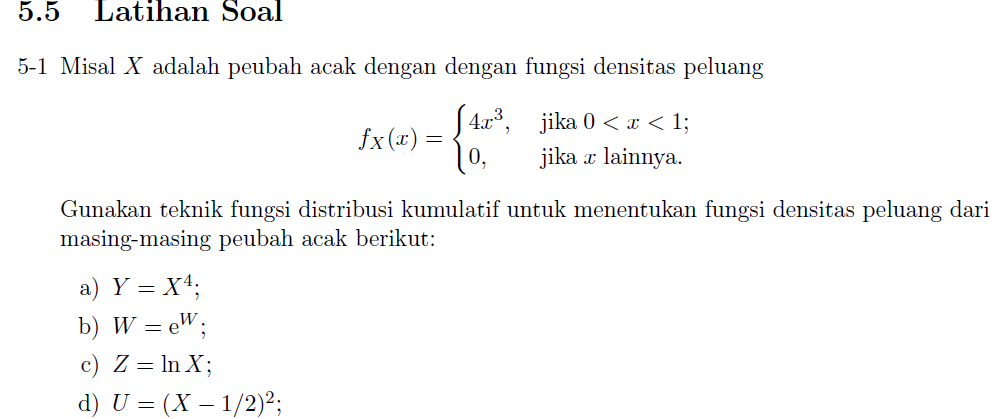 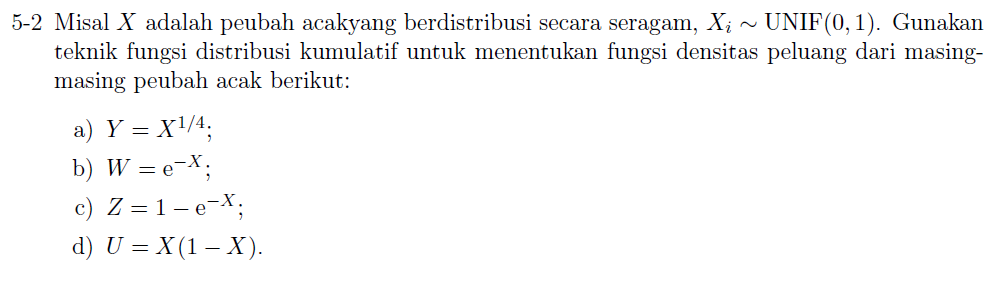 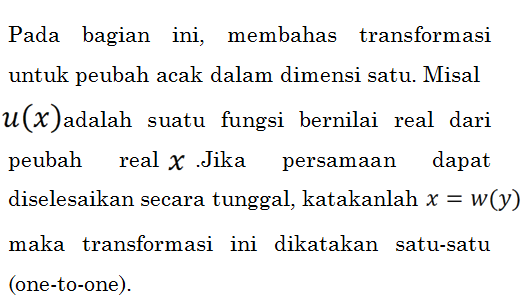 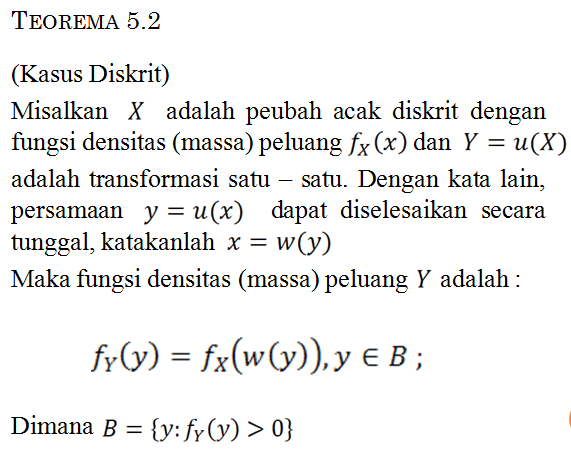 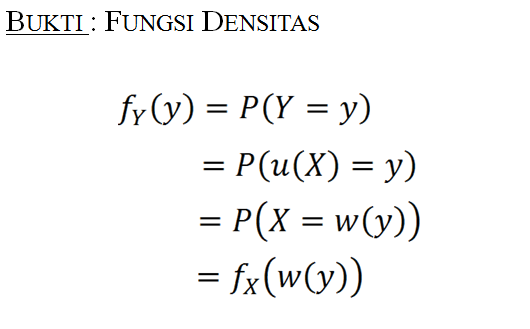 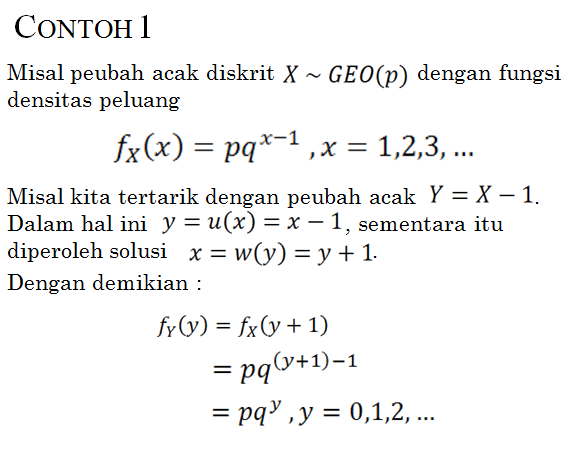 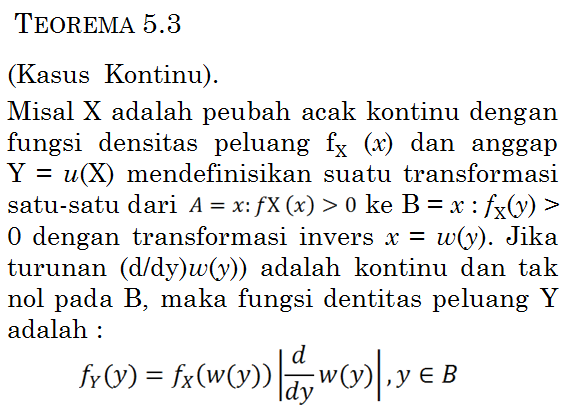 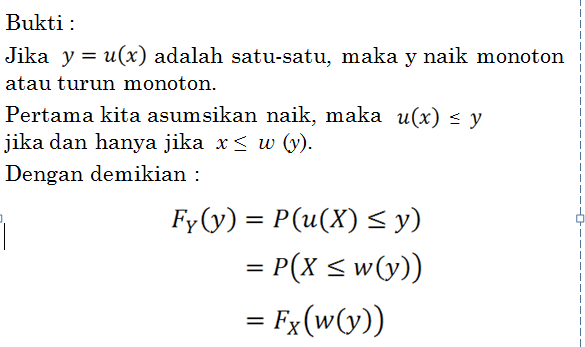 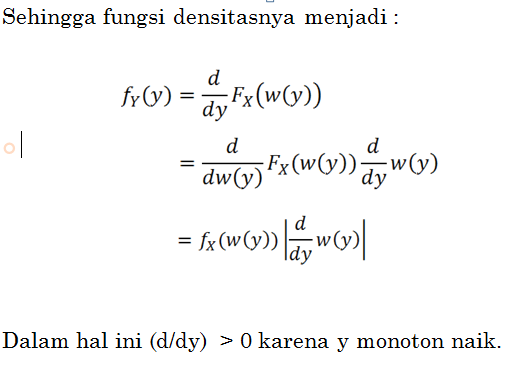 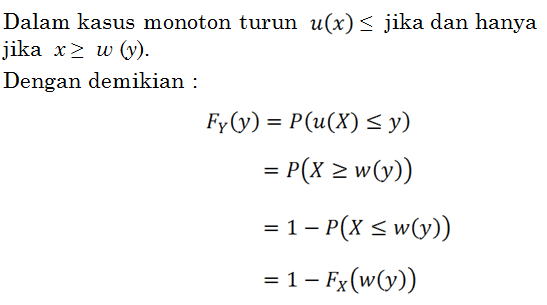 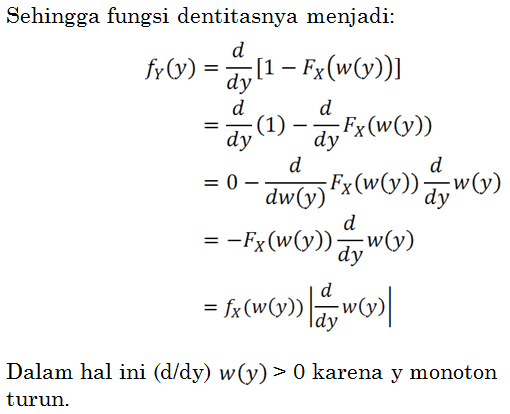 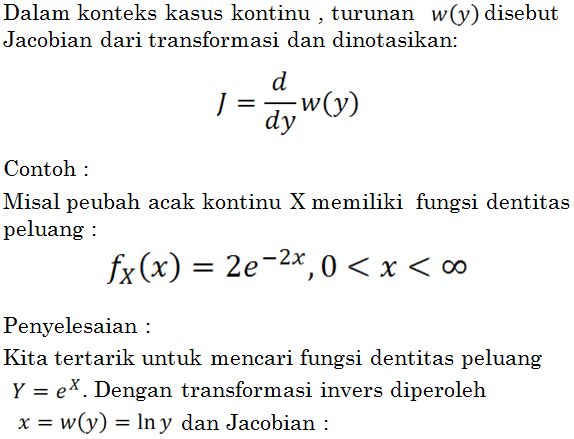 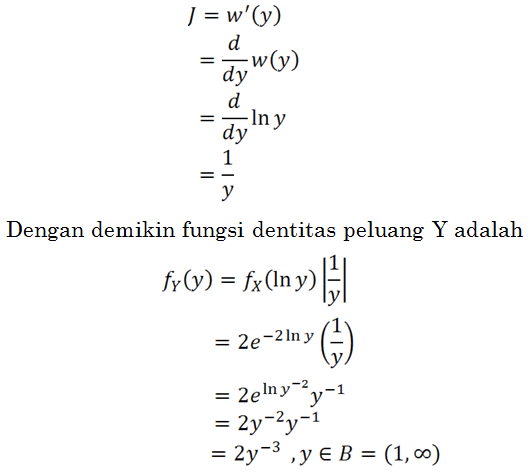 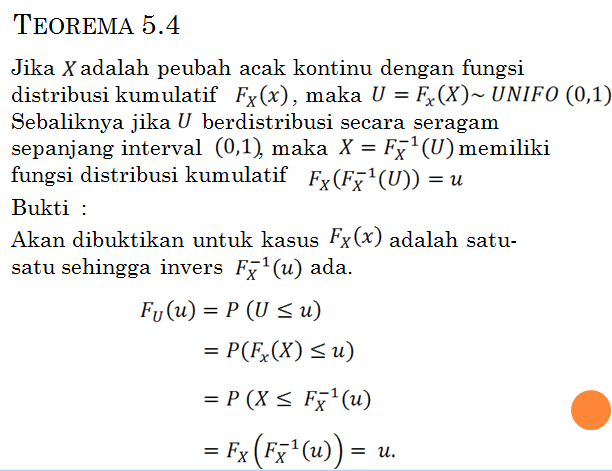 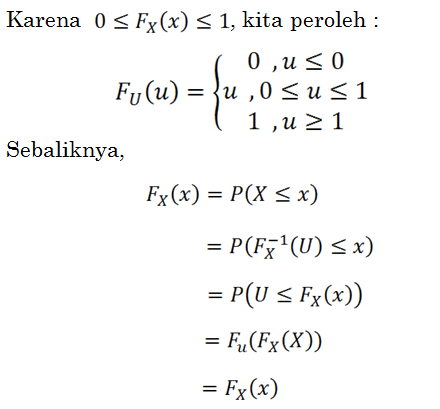 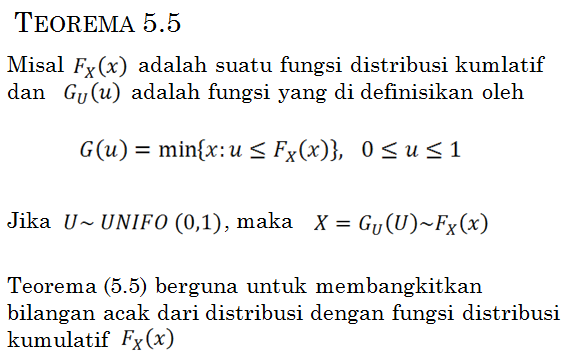 Metode Fungsi Pembangkit Momen
Fungsi pembangkit momen (moment generating function) dari suatu peubah acak secara unik menentukan distribusinya. Pendekatan fungsi pembangkit momen berguna dalam menentukan distribusi jumlah peubah acak bebas dan bahkan lebih nyaman dibandingkan melakukan transformasi bersama. Jika fungsi pembangkit momen suatu peubah acak diperoleh, maka langkah selanjutnya adalah menentukan atau mengenali distribusi yang memiliki fungsi pembangkit momen tersebut.
Teorema 5.8
Jika               adalah peubah acak bebas dengan fungsi pembangkit momen            maka fungsi pembangkit momen               adalah
Bukti :
Apabila                 merupakan sampel acak dari suatu populasi dengan
	fungsi densitas peluang
	Dan fungsi pembangkit momen              
	maka :
Contoh 1
Misal                adalah peubah-peubah acak berdistribusi Poisson yang saling bebas, yakni X i ̴  POI(μi ) dan misal pula
                  

	Fungsi pembangkit momen X i adalah
Dengan demikian fungsi pembangkit momen Y adalah



	Bentuk diatas adalah fungsi pembangkit momen dari POI(μ1 +...+μn ). Jadi
                       ̴
Contoh 2
Misal                adalah peubah-peubah acak berdistribusi Normal dan saling bebas, yakni X i ̴  N(μi ,σ2); i=1,....,n. dan misal                   
	Fungsi pembangkit momen X i adalah
Bentuk diatas adalah fungsi pembangkit 

	momen dari Y  ̴
Contoh 3
Misalkan X1 dan X2 adalah variabel-variabel acak yang saling bebas, dan mempunyai PDF yang sama yaitu :


Maka PDF bersama dari X1 dan X2 adalah :
Diketahui variabel acak baru

Akan dicari PDF dari Y dengan menggunakan teknik MGF
Jawab :
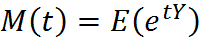 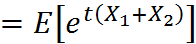 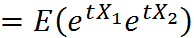 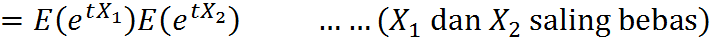 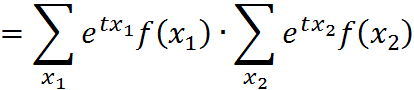 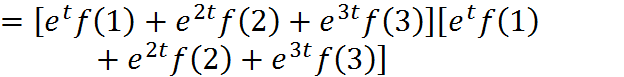 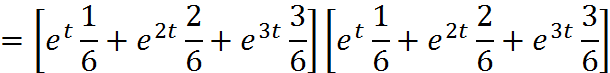 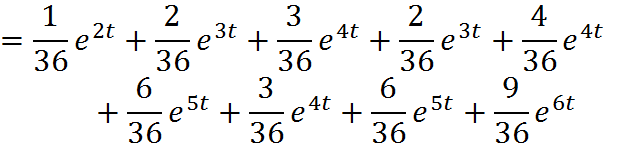 Karena

Dan transformasinya
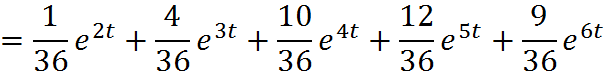 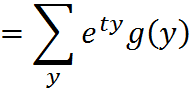 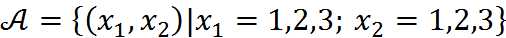 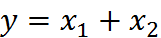 Maka
Dari hasil sebelumnya :
 


Maka
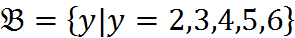 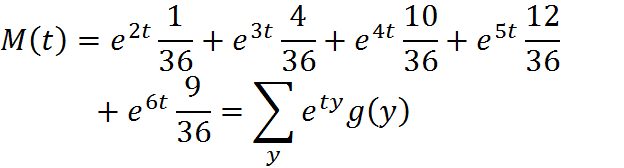